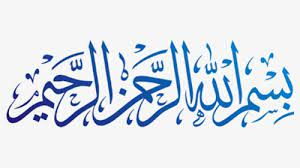 Assessment of fetal well being
Dr.Humera Noreen
Associate Professor
Gynae Unit 1
Holy Family Hospital
Learning objectives
At the end of this lecture the student will be able to 

Understand the importance of assessment of fetal wellbeing 
Discuss the various modalities used for assessment 
Outline the uses of ultrasound in fetal wellbeing
Recognize value of CTG and its features 
Aware of role of Doppler USG in management of high risk pregnancies 
Importance of Bioethics in fetal assessment 
Implication of research
Professor Umar’s model of integration
Core subject  60%
Why assessment of fetal well being is important?
To ensure optimal neonatal outcomes from both pregnancy and labor
  Identify the compromised fetus at a stage at which intervention will improve outcome
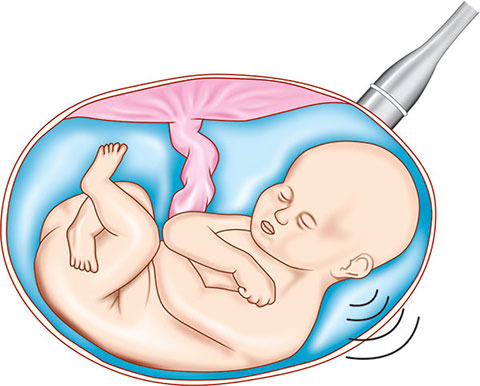 1. Ultrasound
1:Diagnosis and confirmation of viability in early pregnancy
    Also detects disorders of early pregnancy like
  Incomplete miscarriage
  Blighted ovum
  Ectopic pregnancy
Blighted ovum
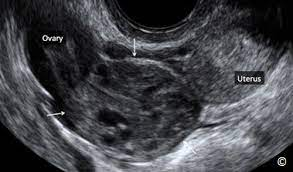 Ectopic pregnancy
1. Ultrasound
2:Determination of gestational age and assessment of fetal size and growth

 In early pregnancy
Crown rump length…..13+6 weeks 
Head circumference …..14 to 20 weeks


In later pregnancy
Head circumference(HC)
Abdominal circumference(AC)
Biparietal diameter(BPD)
Femur length(FL)
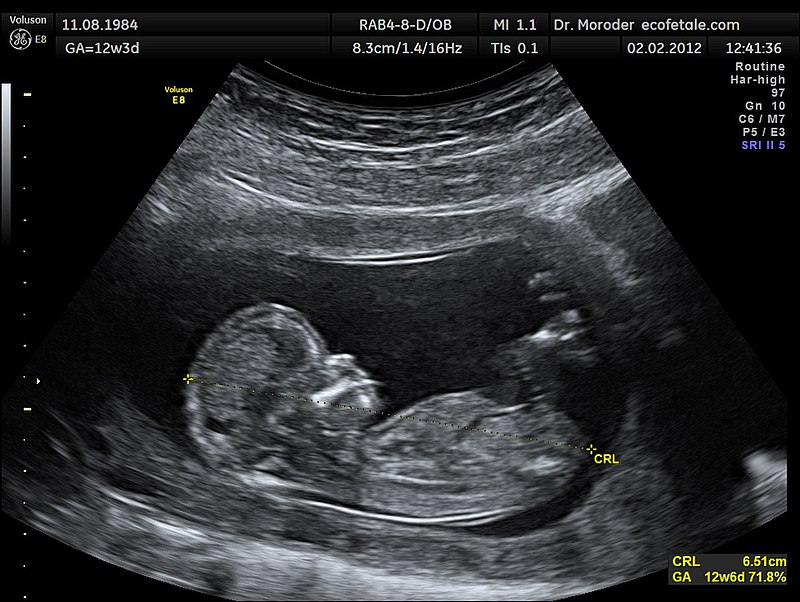 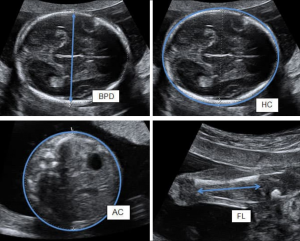 1.Ultrasound
3:Multiple pregnancy
Determine chorionicity
Dichorionic twin pregnancies have a thick inter-twin separating membrane (septum)
Monochorionic twin pregnancy has a very thin inter-twin septum.
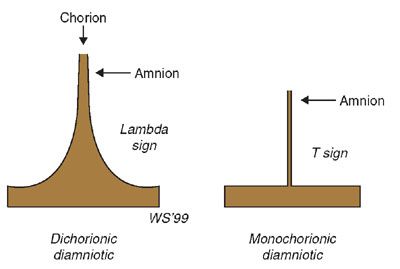 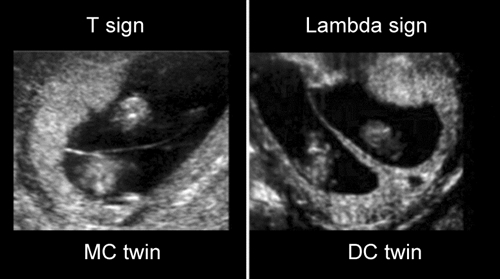 1. Ultrasound
4: Placental localization
Identification of the lower edge of the placenta to exclude or confirm placenta previa as a cause for antepartum haemorrhage
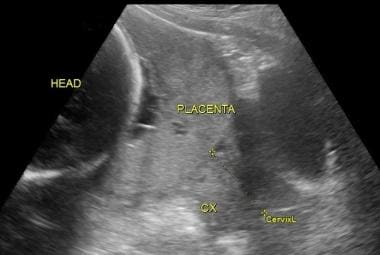 1.Ultrasound
5:Amniotic fluid assessment
The amniotic fluid index (AFI) is measured by dividing the uterus into four ‘ultrasound’ quadrants  (10-25 cm)
   Reduced volume (< 10 cm) 
   Oligohydramnios   (<5 cm)
   Polyhydramnios     (>25 cm)
Amniotic fluid index  (AFI)
1.Ultrasound
6: Diagnosis of fetal abnormality
Major fetal structural abnormalities  2–3% of pregnancies
Diagnosis at around or before 20 weeks’ gestation.
  e.g spina bifida and hydrocephalus, exomphalos and gastroschisis, anencephaly
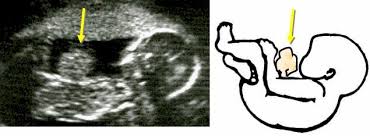 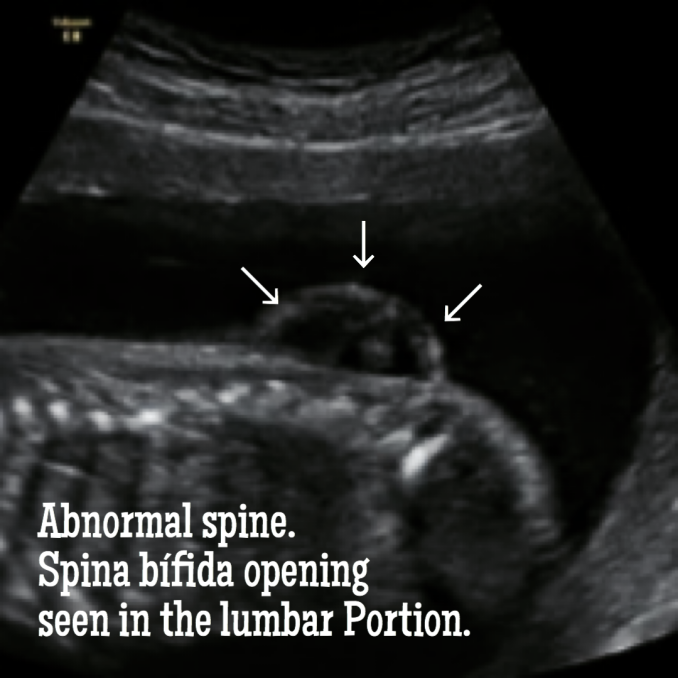 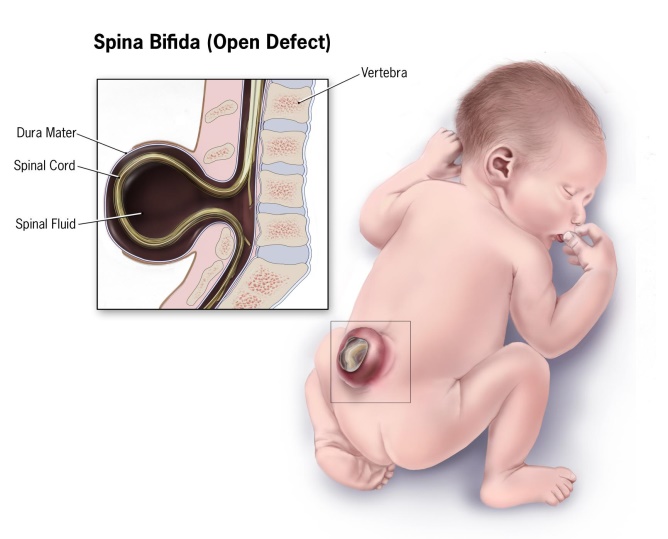 1.Ultrasound
7: Measurement of cervical length
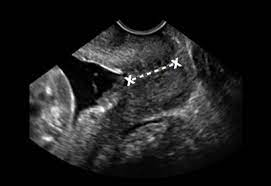 1.Ultrasound
8:Confirmation of intrauterine death. Confirmation of fetal presentation in uncertain cases.

9: Diagnosis of uterine and pelvic abnormalities 
for example fibromyomata and ovarian cysts
Biophysical profile
Score of 0, 2 or 4            
Score of 6   
Score of  8 ,10
Abnormal
Equivocal
Normal
2.Cardiotocography (CTG)
Definition
                   It is a continuous tracing of the fetal heart rate used to assess fetal wellbeing, together with an assessment of uterine activity.
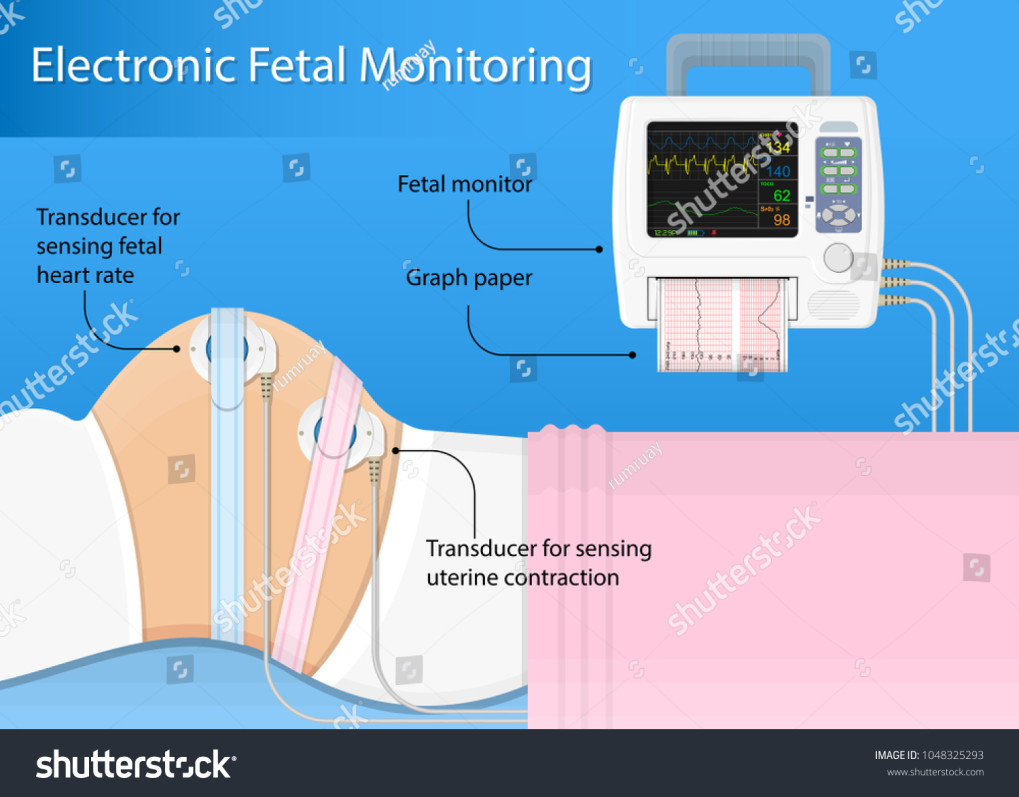 Cardiotocography (CTG)
Important CTG features 
 Baseline rate.
 Baseline variability.
 Accelerations.
 Decelerations
Cardiotocography (CTG)
Acceleration
Baseline HR
Baseline variability
Cardiotocography (CTG)
1.Baseline fetal heart rate
  Normal fetal heart rate        110–160 (bpm)
  Fetal tachycardia                   >160 bpm 
  Fetal bradycardia                  <110 bpm
Baseline HR
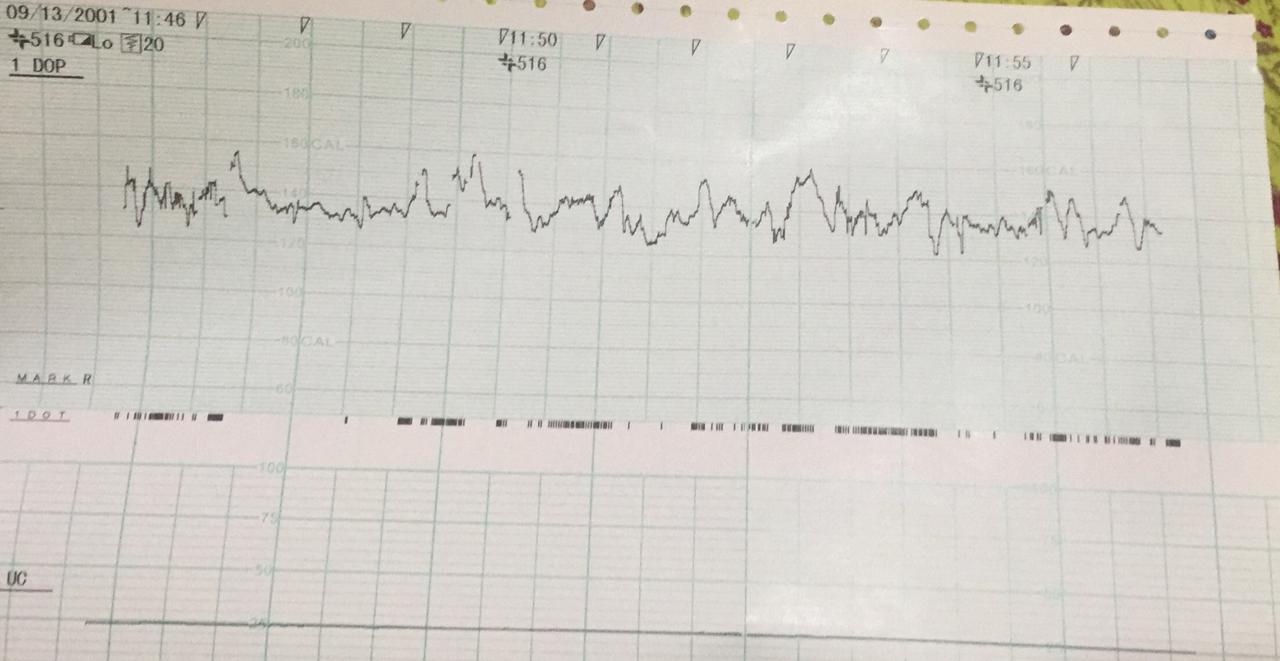 Cardiotocography (CTG)
2.Baseline variability
                          fluctuations in heart rate occurring between two and six times per minute.
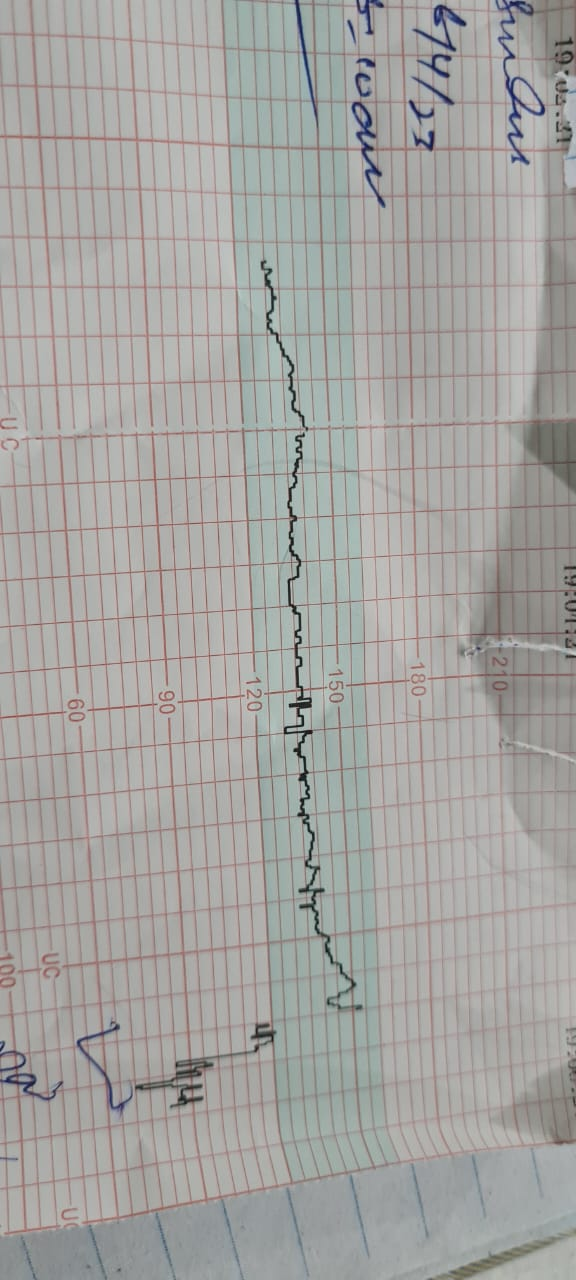 Minimal variability
Cardiotocography (CTG)
Factors reduce baseline variability:
 Hypoxia
 Fetal Infection 
 Drugs suppressing the fetal central nervous system, such as opioids, and hypnotics
Cardiotocography (CTG)
3.Fetal heart rate acceleration
       “Increase in the baseline fetal heart rate of at least 15 bpm, lasting for at least 15 seconds”
Two or more accelerations on a 20–30-minute CTG defines a reactive trace and is indicative of a non-hypoxic fetus
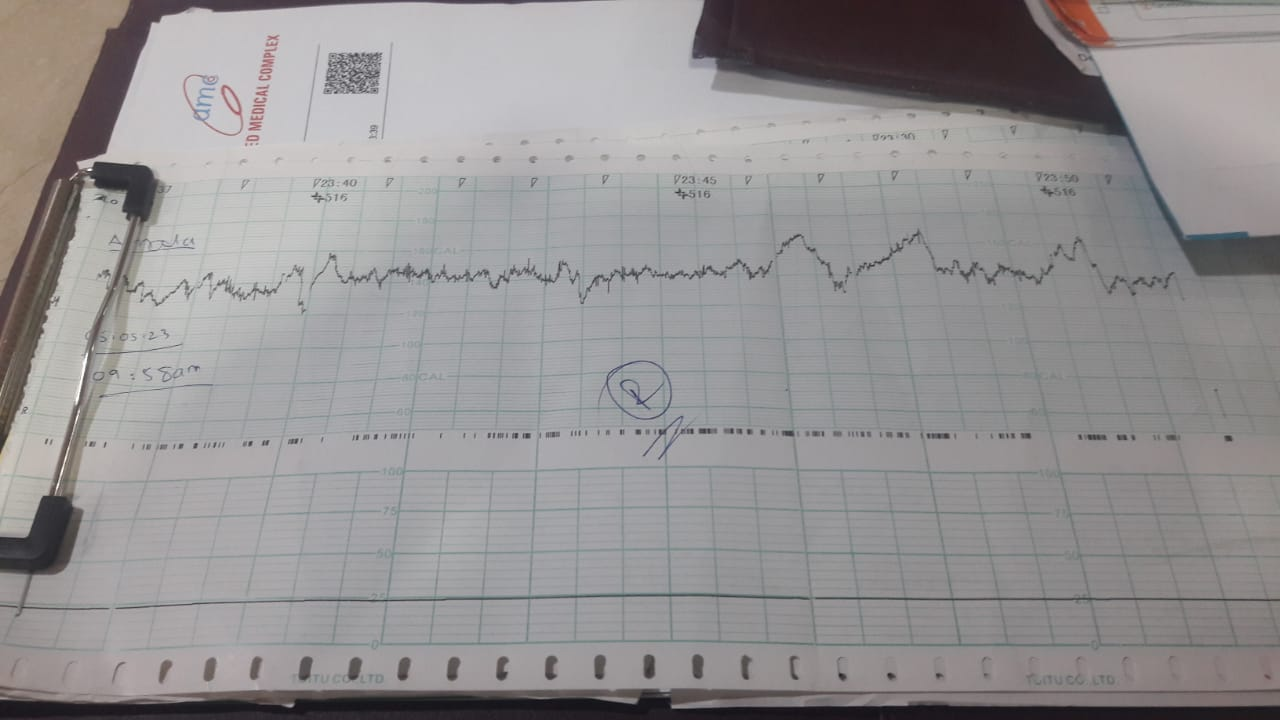 Accelerations
Cardiotocography (CTG)
4.Fetal heart rate decelerations
        “ Transient reductions in fetal heart rate of 15 bpm or more, lasting for more than 15 seconds”
 Indicative of fetal hypoxia or umbilical cord compression
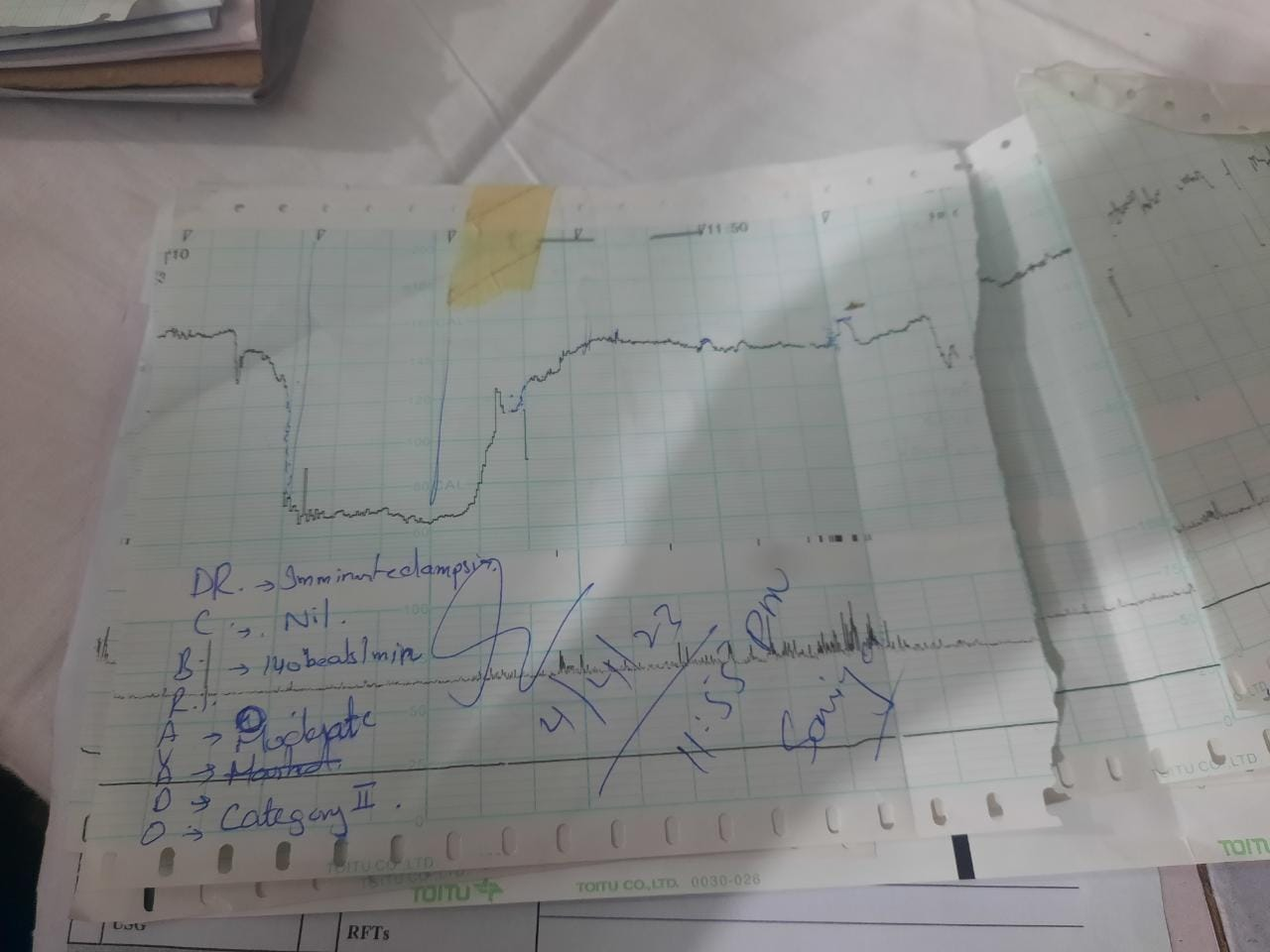 FHR Deceleration
3. Doppler Ultrasound
Measure sound waves that are reflected from moving objects such as red blood cells

     Umbilical artery
Fetal vessels 
Maternal uterine artery
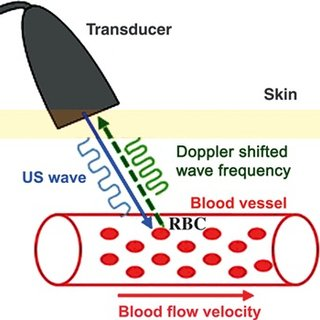 a. Umbilical artery (Anatomy)
a. Umbilical artery  (Physiology)
Provide information on placental resistance to blood flow ……placental health 
 In the normal pregnancy  the normal constant forward flow of blood in diastole will be seen

In the diseased placenta  flow during diastole may be reduced, absent or even reversed 

 Strong correlation with fetal hypoxia and intrauterine death.
a. Umbilical artery Doppler
Peak end diastolic flow
Reverse end diastolic flow
Normal
Absent end diastolic flow
Abnormal
b. Middle cerebral artery
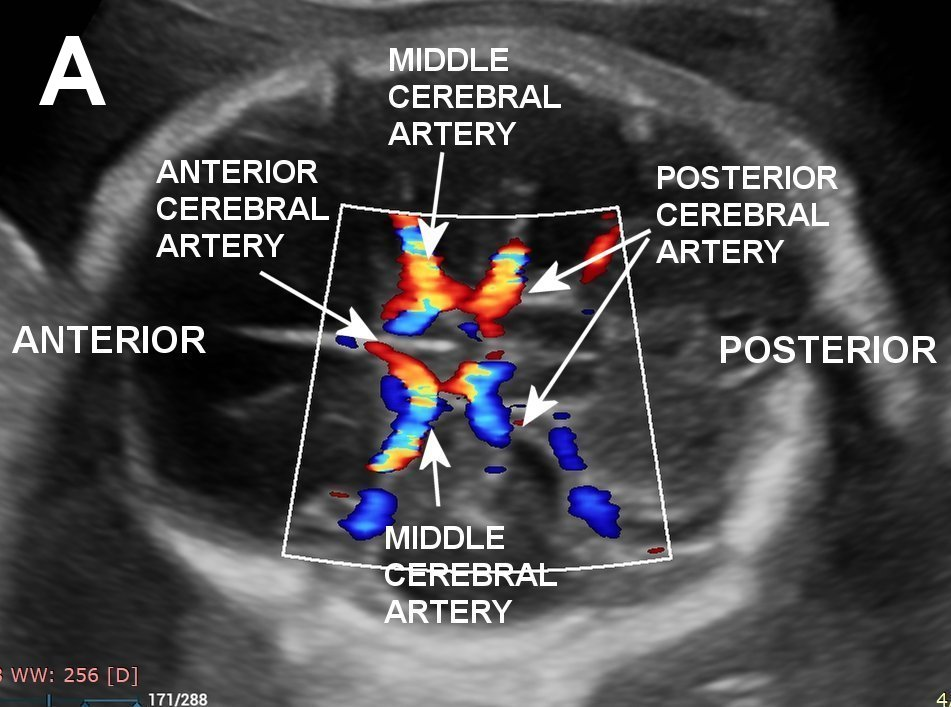 b. Middle cerebral artery
Indicator of fetal anaemia e.g Rhesus isoimmunization
c. Uterine artery
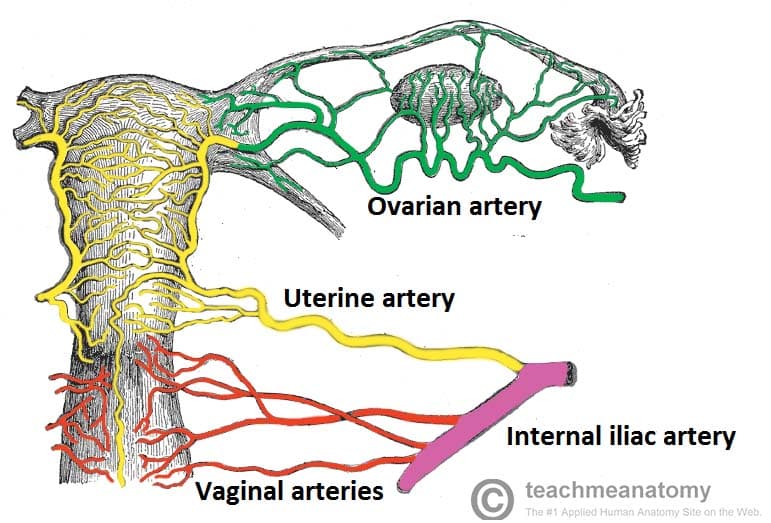 c. Uterine artery
To predict pregnancies at risk of adverse outcome during the first and early second trimester
Including pre-eclampsia, FGR and placental abruption
Evaluation at 20–24 weeks’ gestation
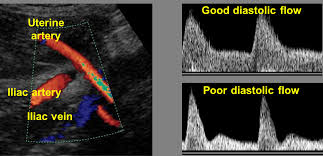 3D and 4D ultrasound
Used as an adjunct to 2D ultrasound
Interrogate fetal structures that may be difficult to visualize, such as the corpus callosum or fetal spine
To demonstrate fetal structural abnormalities to the parents, for example cleft lip and palate
4. Magnetic resonance imaging(MRI)
Limited role 
Better characterization of anatomic details of, for example, the fetal brain
Bioethics
Healthy mother and healthy baby must be our aim 
Every patient with small for gestational age fetus must be evaluated fully with justified investigations 
There must not be cesarean section for early onset IUGR
Family Medicine
A comprehensive history must be taken to find the risk factors for FGR
Detailed examination with special emphasis on symphysio- fundal height ( SFH) to suspect FGR
If there are risk factors for FGR then timely referral to tertiary care hospital must be done
Research
https://www.ncbi.nlm.nih.gov/pmc/articles/PMC9550204/
Research
https://accp1.onlinelibrary.wiley.com/doi/full/10.1002/jcph.2126
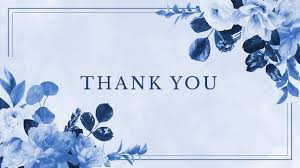